Grade Five Creeker  Celebration
Procedure
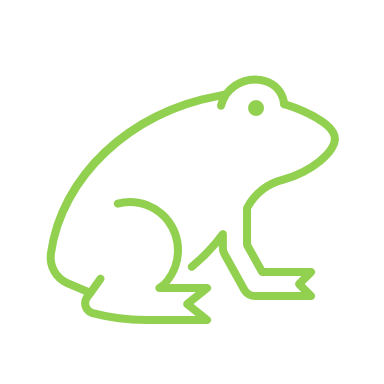 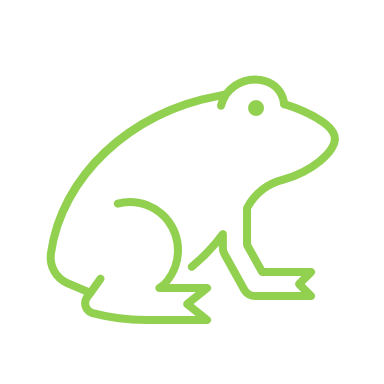 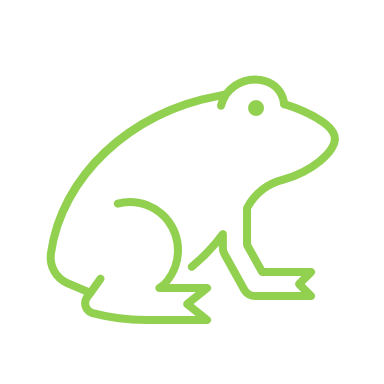 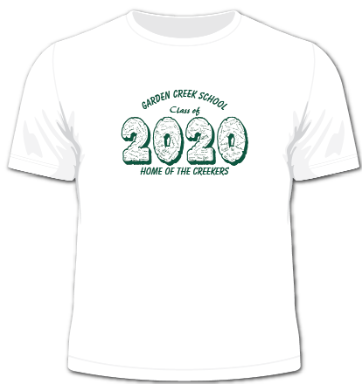 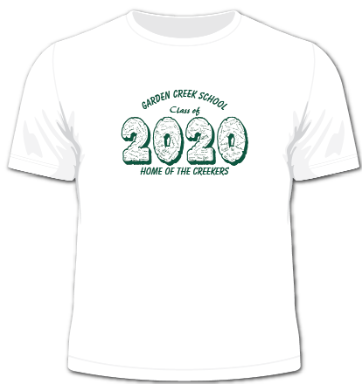 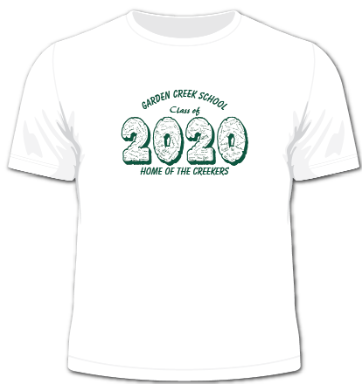 Be sure to wear your 2021 Creeker shirt on Tuesday for our celebration!
If you'd like, you can decorate your car for the day.
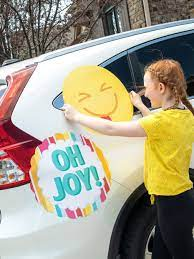 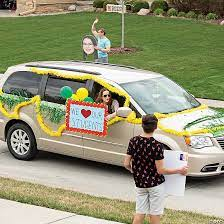 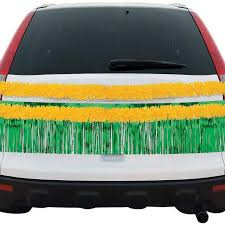 CREEKER 4 LIFE
Enter the school grounds like you normally do for drop off, but proceed to the bus lane. Ushers will be there to help!
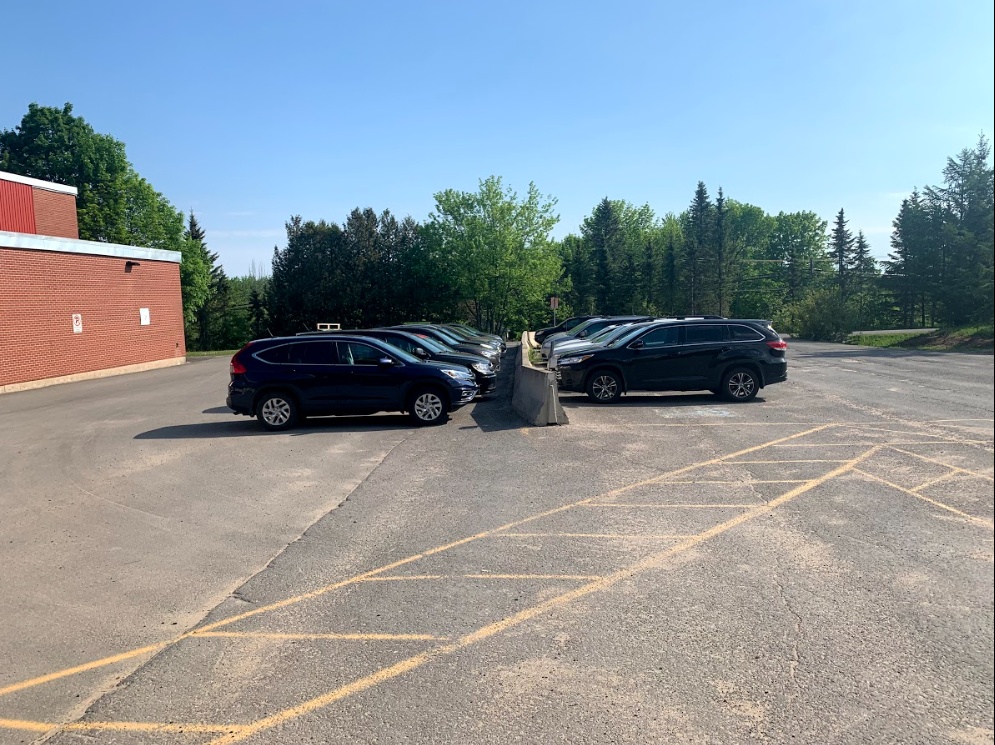 Flow of traffic
Flow of traffic
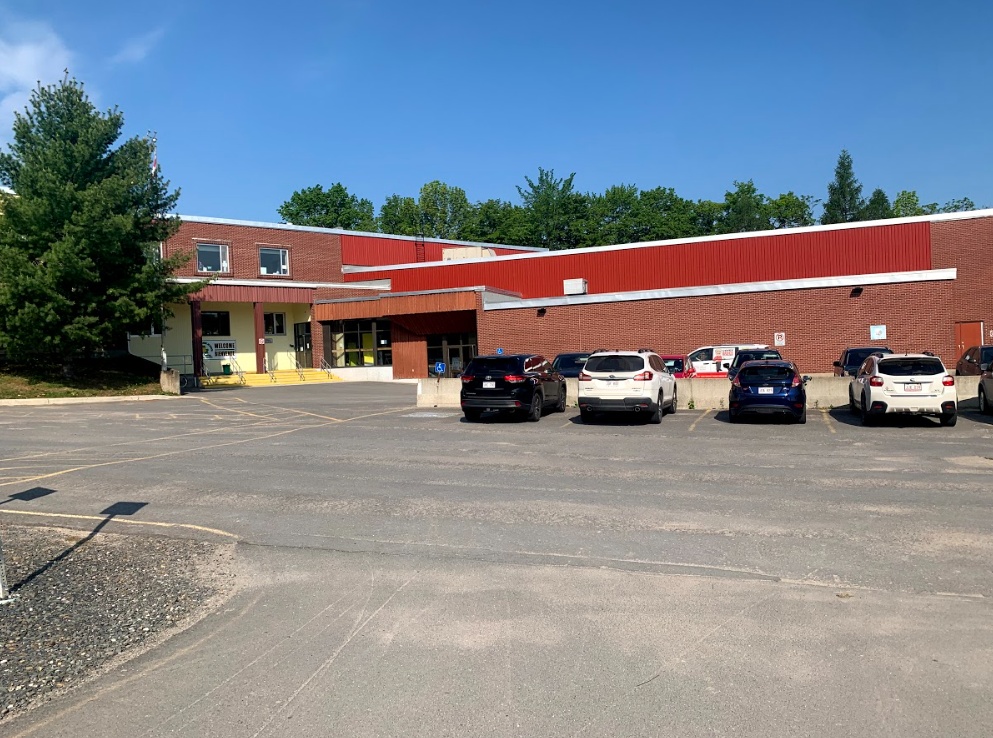 2. Students walk up to get their certificates.
1. Stop your car at the gym doors.
3. Families exit this way.
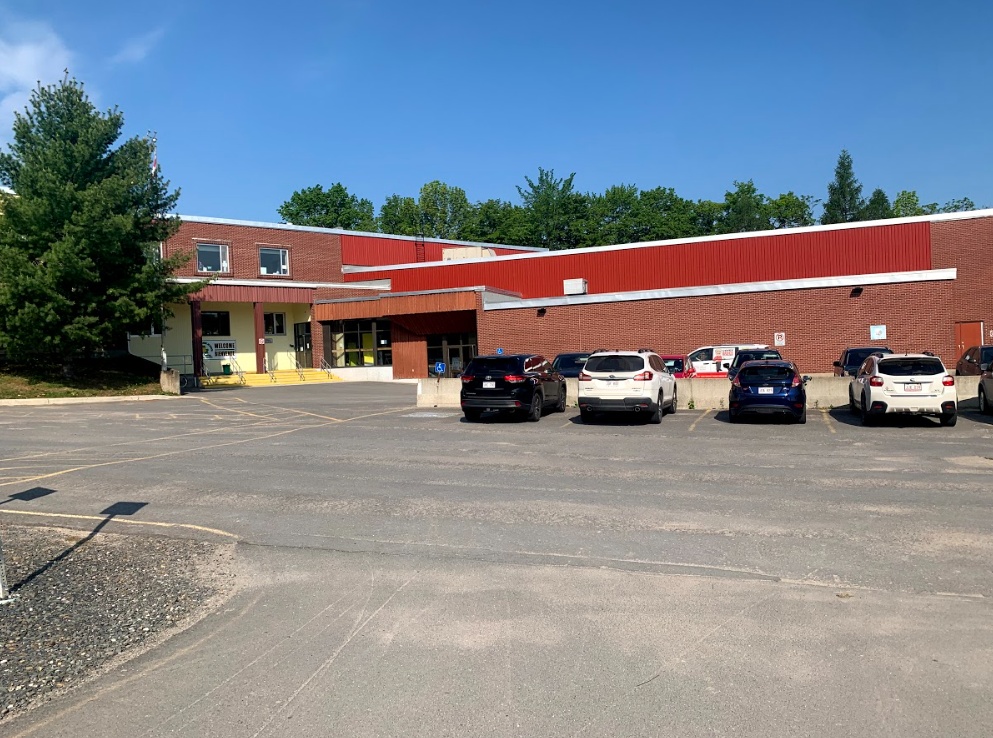 Your child will walk up the stairs, take thier certificate from the table, and pause while you take a photo (you can leave your car for this) before they walk back down.
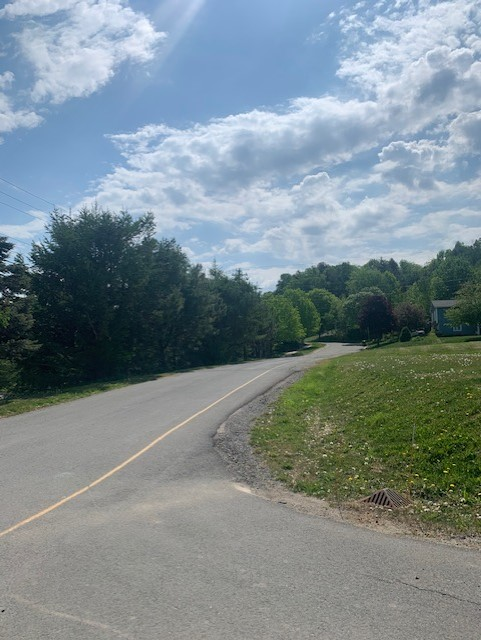 Families exit the usual way (up the hill).